IN THE NAME OF GOD
GRAND  97.11.1
MEYSAM ORANGI
Problem list:
metastatic breast canser
    (mastectomy /chemoradiotherapy/ hysterosalpingo-oophorectomy)
 polyuria
 polydipsia
 pituitary stalk tickening (PST) in MRI
central diabetes insipidus
What is causes of CDI ?
 What is differential diagnosis of pituitary stalk lesions in CDI?
 How MRI features aid to diagnosis?
 What is relation between cancer and pituitary metastasis ?
 What is treatment of pituitary metastasis?
What is causes of CDI ?
What is differential diagnosis of pituitary stalk lesions in CDI?
 How MRI features aid to diagnosis?
 What is relation between cancer and pituitary metastasis ?
 What is treatment of pituitary metastasis?
Etiology of CDI
Pituitary surgery: common - triple-phase
Post traumatic head injury: transient DI 20%    permanent 7%
Pituitary stalk lesions 
Congenital malformations 
Genetic mutations : wolfram sx       AVP-neurophysin gene mutations
 Autoimmune disorders: hashimato thyroiditis      DM1      AVPcAb
up to 50% of cases of DI were considered to be idiopathic; many of these are now thought to be autoimmune in nature

CVA,CNS infections
Medications: phenytoin and temozolamide
What is causes of CDI ?
 What is differential diagnosis of pituitary stalk lesions in CDI?
 How MRI features aid to diagnosis?
 What is relation between cancer and pituitary metastasis ?
 What is treatment of pituitary metastasis?
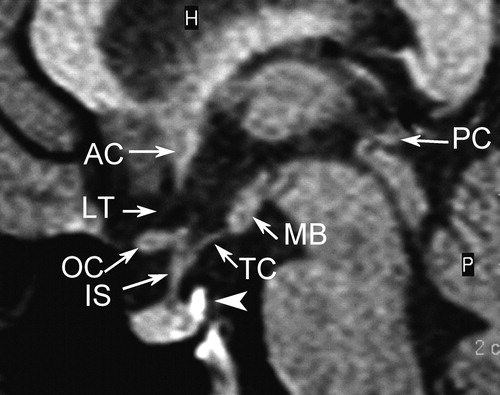 The upper limit of normal of the width of the pituitary stalk is 3.25 mm 
near the median eminence and 1.9 mm at its insertion into the pituitary gland
an increase in size of more than 2–3mm upon MR imaging is indicative of enlargement secondary to a pituitary stalk lesion or from pituitary stalk thickening
PST
The spectrum of pituitary stalk lesions is broad and These lesions can be divided into 1)neoplastic, 2) congenital/ developmental, 3) inflammatory/infections.

The most clinical manifestation of these lesions is diabetes insipidus and varying degrees of hypopituitarism, which is sometimes accompanied by hyperprolactinemia.
But these lesions may be asymptomatic and manifest     themselves only as an incidental finding during MRI examination of the head.
Neoplastic disorders have been reported as being the most prevalent cause of pituitary stalk disorders.

In children, germ cell tumours represent the most common cause.

In young adults (11 to 18 years) are commonly found to arise from an underlying
    meningioma or an infectious/inflammatory disorder.


Pituitary stalk thickening can be attributed to primary brain tumours such as gliomas, pituicytomas and meningiomas.

AML /CML and metastasis to the brain from primary breast and lung tumours in older patients.
congenital and both inflammatory and infectious (grouped together) disorders being noted to represent the second and third most common causes respectively. 
In children under 10 years of age, congenital disorders and neoplasms remain prevalent.
Inflammatory, infiltrative and infectious disorders:
lymphocytic hypophysitis:  predominantly affects young women (male-to-female ratio of 1:8) and characteristically occurs in the post-partum period with involvement of anterior and posterior pituitary
Sarcoidosis: presence of periventricular lesions and enhancement in the lepto-meningeal region may aid differentiation of neurosarcoidosis from other pathologies. Other investigations warranted are levels of serumACE and soluble interleukin-2 receptor (IL-2R)

Langerhans Cell Histiocytosis (LCH): skin/bone/lung/CNS involvement. CDI up to 24% of patients
Wegener’s granulomatosis
Infective causes:TB
What is causes of CDI ?
 What is differential diagnosis of pituitary stalk lesions in CDI?
 How MRI features aid to diagnosis?
 What is relation between cancer and pituitary metastasis ?
 What is treatment of pituitary metastasis?
We describe three women with known carcinoma of the breast,
who presented acutely with biochemically proven diabetes insipidus (DI),
The patients were studied using a 1.5T MRI, with gadolinium enhancement in two cases.

All three had thickened pituitary stalks 
two had complete loss of the normal high signal from the posterior lobe of the pituitary gland.
Two also had enlargement of the anterior pituitary gland.
 One subject was also noted to have other metastases to the brain. 
All three had multiple secondary deposits elsewhere in the body
 
Thickening of the stalk has not been found frequently in large autopsy series.
In the clinical context of DI in a patient with a known primary tumour the loss of
 high signal from the posterior lobe and stalk thickening are indicative of
 infiltration by metastases.
 A pituitary mass or metastases to adjacent bones are not necessary for diagnosis.
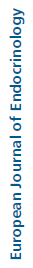 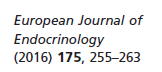 Retrospective observational study of 36 patients (mean age 37 years,
 range: 4–83) with pituitary stalk thickening evaluated 2007–2015.

review morphology, signal intensity, enhancement and texture appearance at MRI (evaluated with the ImageJ programme), along with   clinical, biochemical, histopathological and long-term follow-up data.
Results: 
Diagnosis was considered certain for 22 patients: 46% neoplastic, 32% inflammatory and 22% congenital lesions. In the remaining 14 patients, a diagnosis of a non-neoplastic disorder was assumed on the basis of long-term follow-up (mean 41.3 months)

Diabetes insipidus and headache were common features in 47 and 42% at presentation, with secondary hypogonadism the most frequent anterior pituitary defect.

textural analysis of MRI scans revealed a significant correlation between the tumour pathology and pituitary stalk heterogeneity in pre- and post-gadolinium T1-weighted images (sensitivity: 88.9%, specificity: 91.7%)
What is causes of CDI ?
 What is differential diagnosis of pituitary stalk lesions in CDI?
 How MRI features aid to diagnosis?
 What is relation between cancer and pituitary metastasis ?
 What is treatment of pituitary metastasis?
Pituitary metastasis is an unusual event of cancer progression, representing only 1% of pituitary lesions
Breast and lung cancers are the most common type of cancers to metastasize to the pituitary gland.
Approximately 30% of pituitary metastasis cases are from primary breast cancer(notably HER2 positive)
Prostate, renal, thyroid, and gastrointestinal cancers, and hematologic   malignancies have also been reported to be associated with PM.
 The majority of PM is clinically silent. In symptomatic patients(10%) , diabetes insipidus (DI) due to posterior lobe involvement is the most common clinical presentation, and headache, visual symptoms, and ophthalmoplegia can also occur.
PM resulting from breast cancer is more common in elderly patients with widespread disease.
Hormone receptor status of the breast tumor does not seem to influence the risk of PM. The most important path for the development of PM is hematogenous spread. Other path include direct tumor extension and/or invasion from adjacent structures(meningeal carcinomatosis and/or sellar metastases was observed. 

The posterior lobe is the most affected site due to rich blood supply through the hypophyseal arteries. In one autopsy series including 88 patients with PM, the posterior lob was involved in almost 70% of cases, anterior lob in 13%, both anterior and posterior lobes in 12%, and infundibulum in 5%.
Hyperprolactinemia seen in cases is most consistent with stalk metastasis. 

Although the diagnosis of PM was not confirmed by biopsy in cases MRI findings (inhomogeneous pituitary gland, thickening of the infundibulum, loss of normal hyperintense signal of the posterior pituitary) and the presence of advanced breast cancer can suggestive of PM
What is causes of CDI ?
 What is differential diagnosis of pituitary stalk lesions in CDI?
 How MRI features aid to diagnosis?
 What is relation between cancer and DI ?
 What is treatment of pituitary metastasis?
The treatment modalities for PM are surgery(TSS), radiotherapy, and systemic treatment with endocrine therapy or chemotherapy.
   Surgery(TSS) is usually palliative.
A hormone substitution with desmopressin for DI and pituitary hormone replacement treatment for anterior pituitary insufficiency are usually needed, and these treatments improve quality of life substantially.
Radiotherapy and Gamma Knife radiosurgery are also good options for relief of symptoms .
Chemotherapy combined with radiotherapy is preferred in patients with diffuse malignant disease.
Overexpression of human epidermal growth factor receptor 2 (HER2) results in an aggressive form of breast cancer
however, the introduction of trastuzumab has significantly improved the poor prognosis of this population of patients. Although trastuzumab-based regimens are associated with improved control of HER2-positive metastatic breast cancer, one third of trastuzumab-treated patients still develop brain metastasis.the drug cannot cross the blood-brain barrier.
A 43-year-old woman with breast cancer(HER2 positive) ,after the end of adjuvant trastuzumab therapy, she was diagnosed with panhypopituitarism due to pituitary metastasis. Surgical removal and whole brain radiation therapy were performed, but a portion of viable tumor remained 
 Only taking lapatinib (tyrosine kinase inhibitor of HER2), the size of the metastatic lesion began to shrink.
DDAVP
Thank you for attention